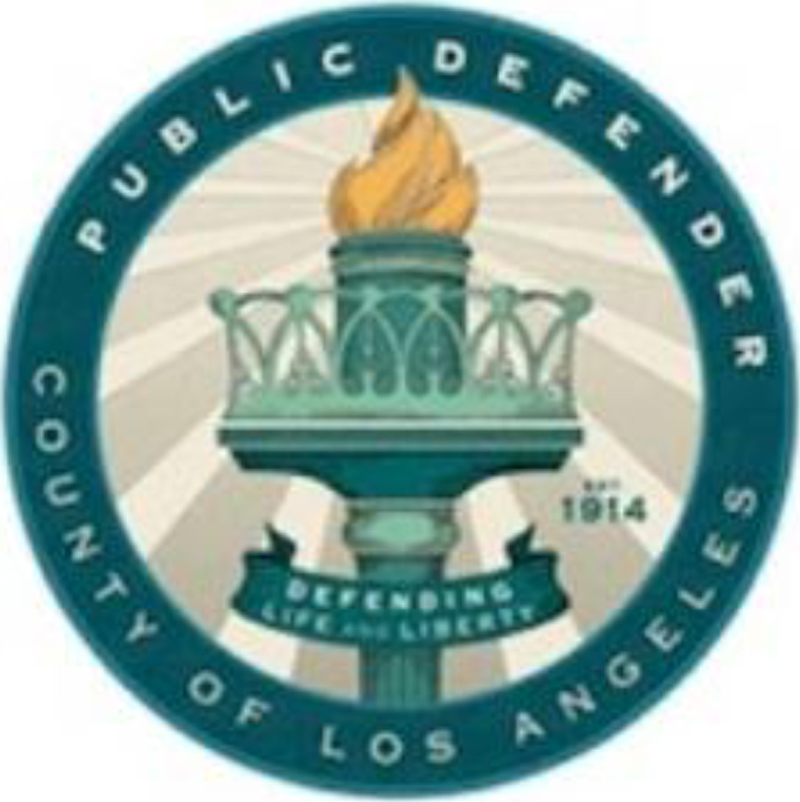 Los Angeles County Public Defender’s Office
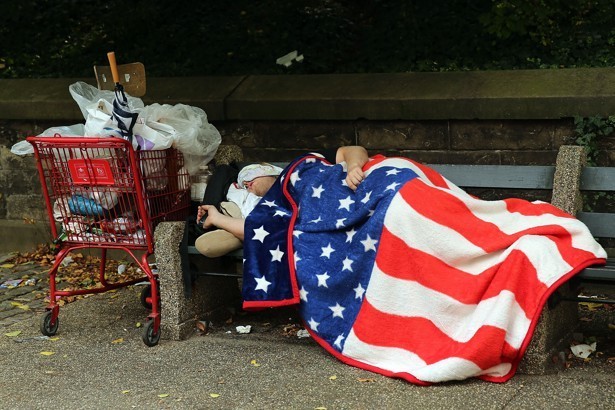 Homelessness
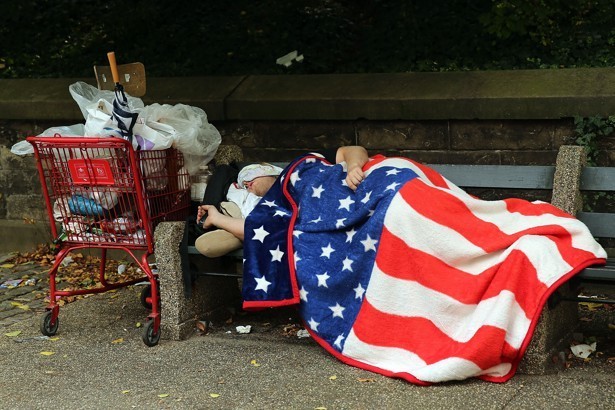 Homelessness

Criminal Record
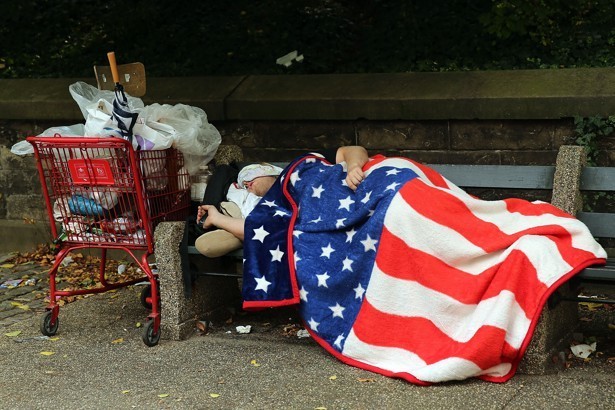 Barriers to:
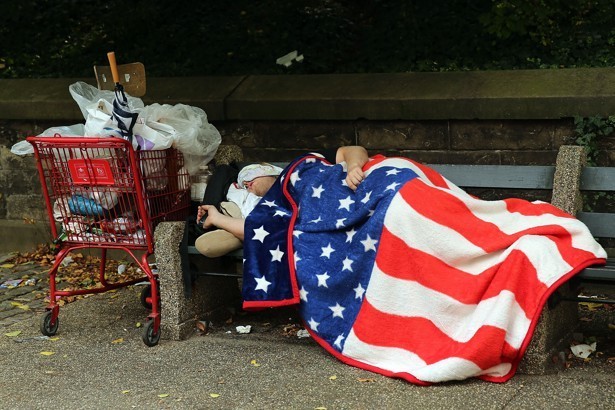 Barriers to:

Housing
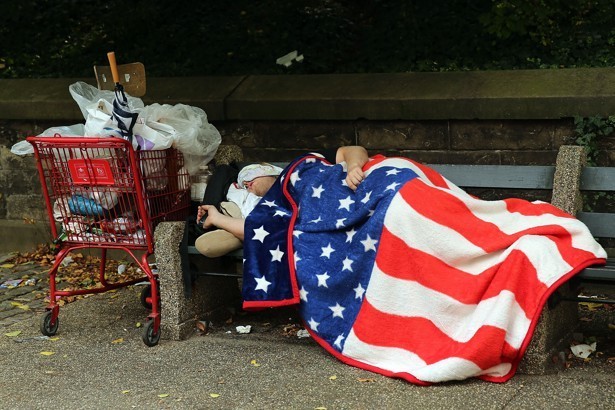 Barriers to:

Housing
Employment
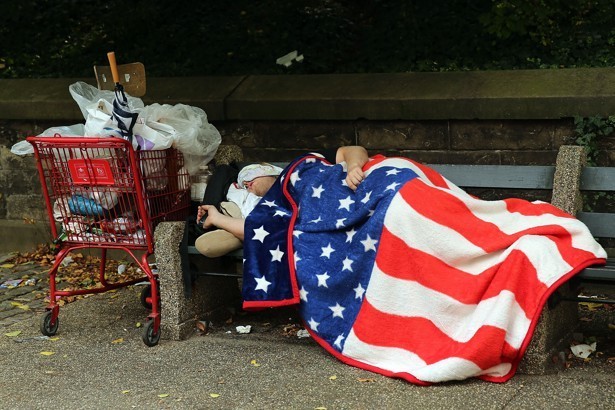 Barriers to:

Housing
Employment
Education
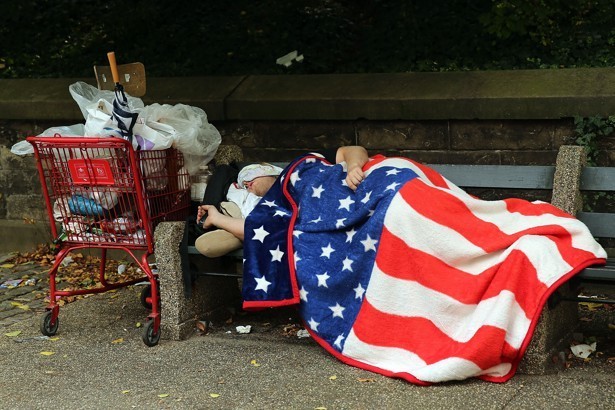 Barriers to:

Housing
Employment
Education
Legal Immigration status
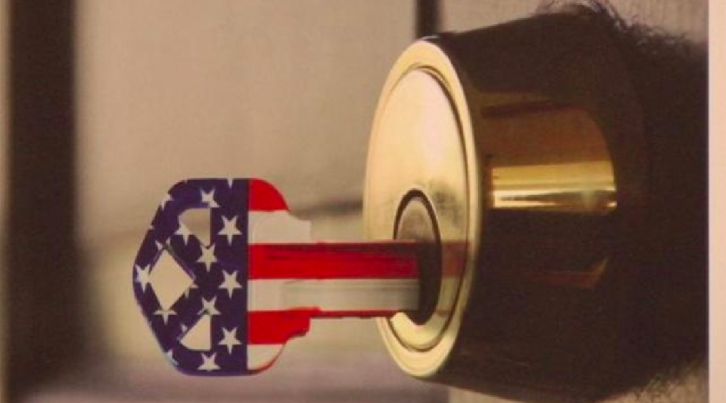 Homeless Initiative Strategy D6
Criminal Record Clearing Project
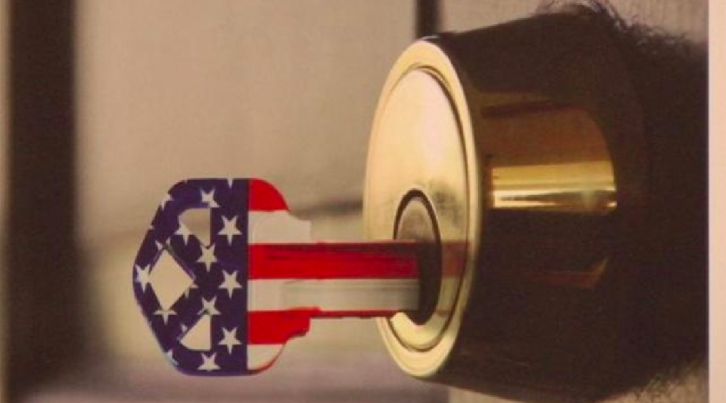 Record Clearing Laws
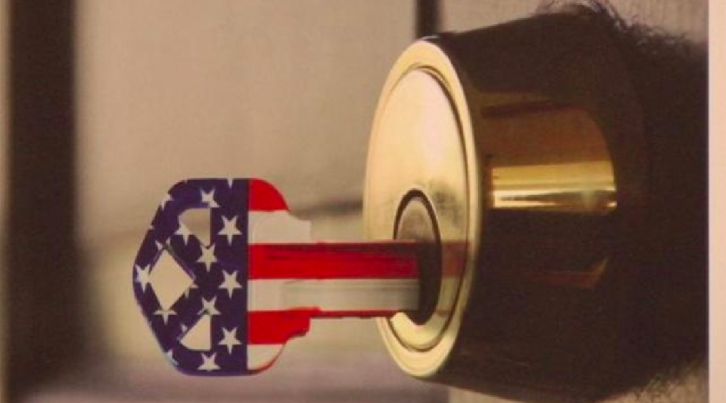 Prop 47
Record Clearing Laws
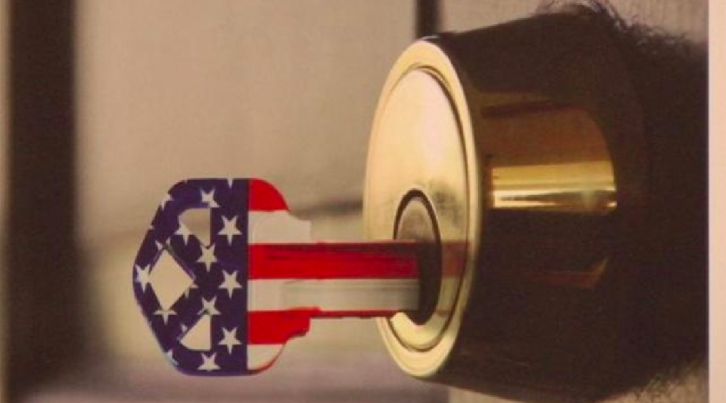 Prop 47
Prop 64
Record Clearing Laws
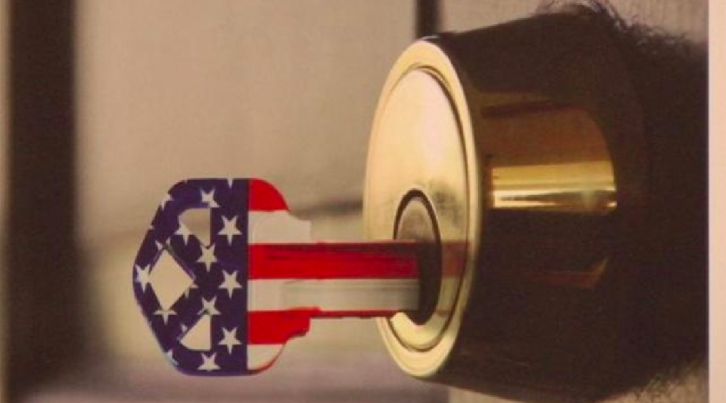 Prop 47
Prop 64
PC 1203.4
Record Clearing Laws
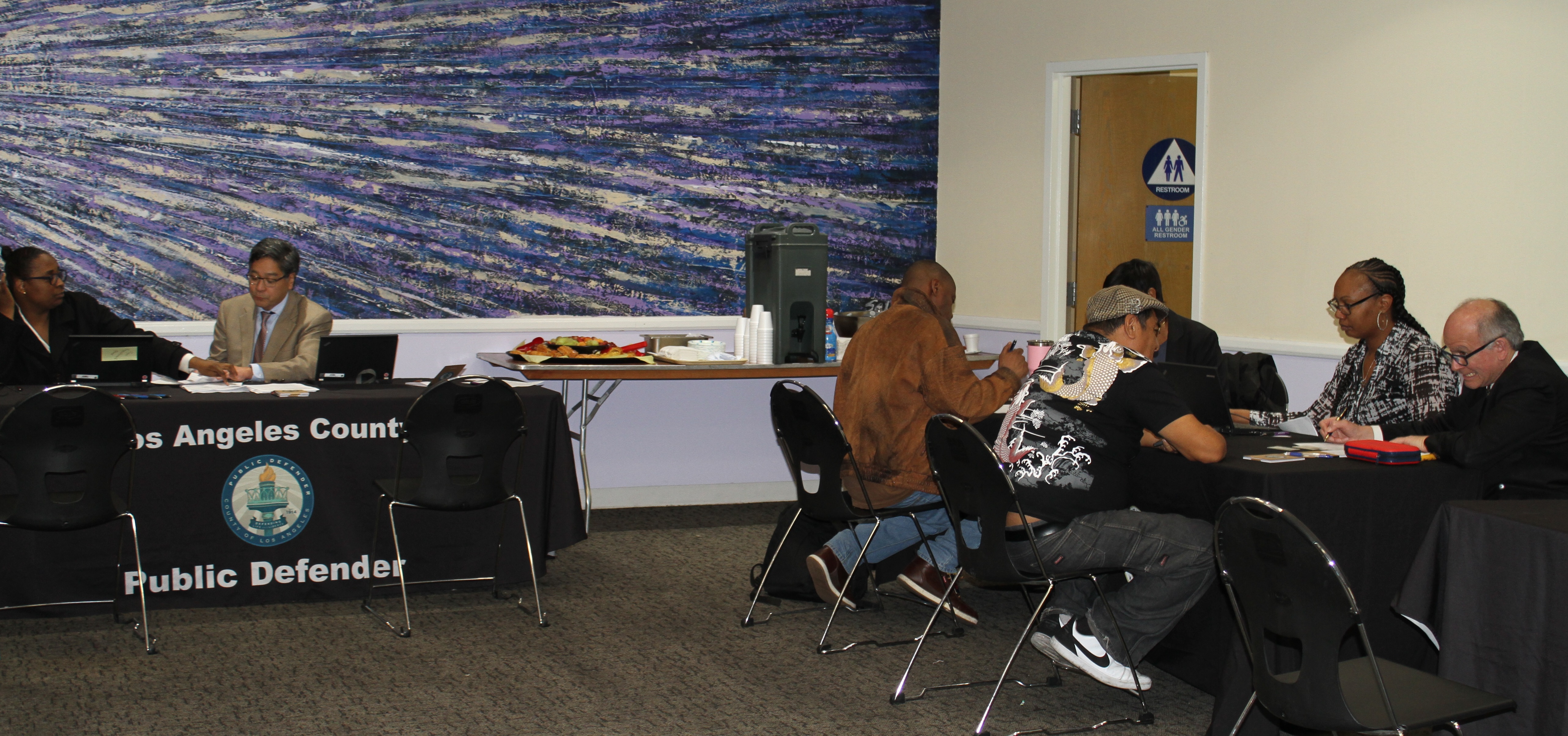 Outreach Events
RECORD CLEARING STATUTES
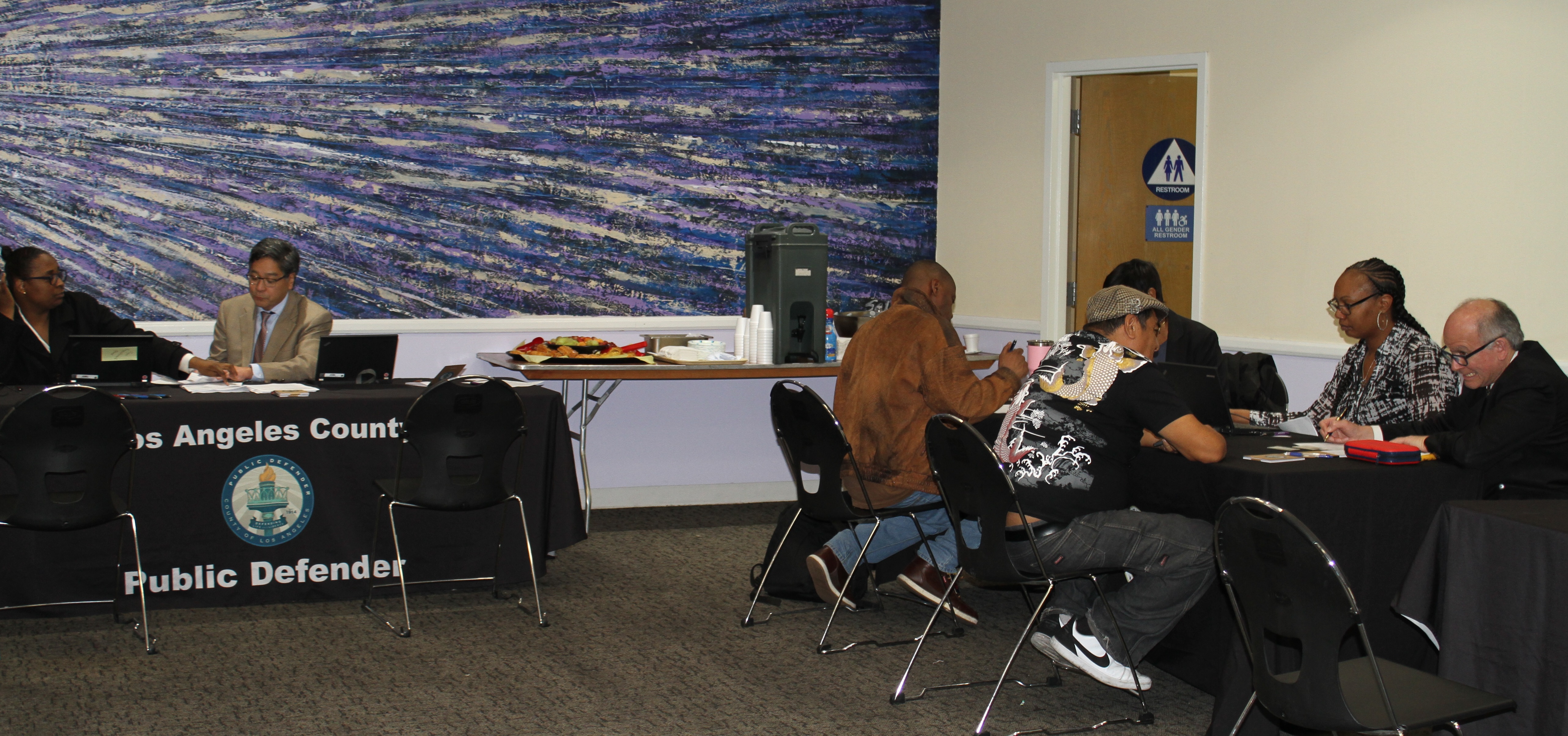 Outreach Events

Number of Events – 24
RECORD CLEARING STATUTES
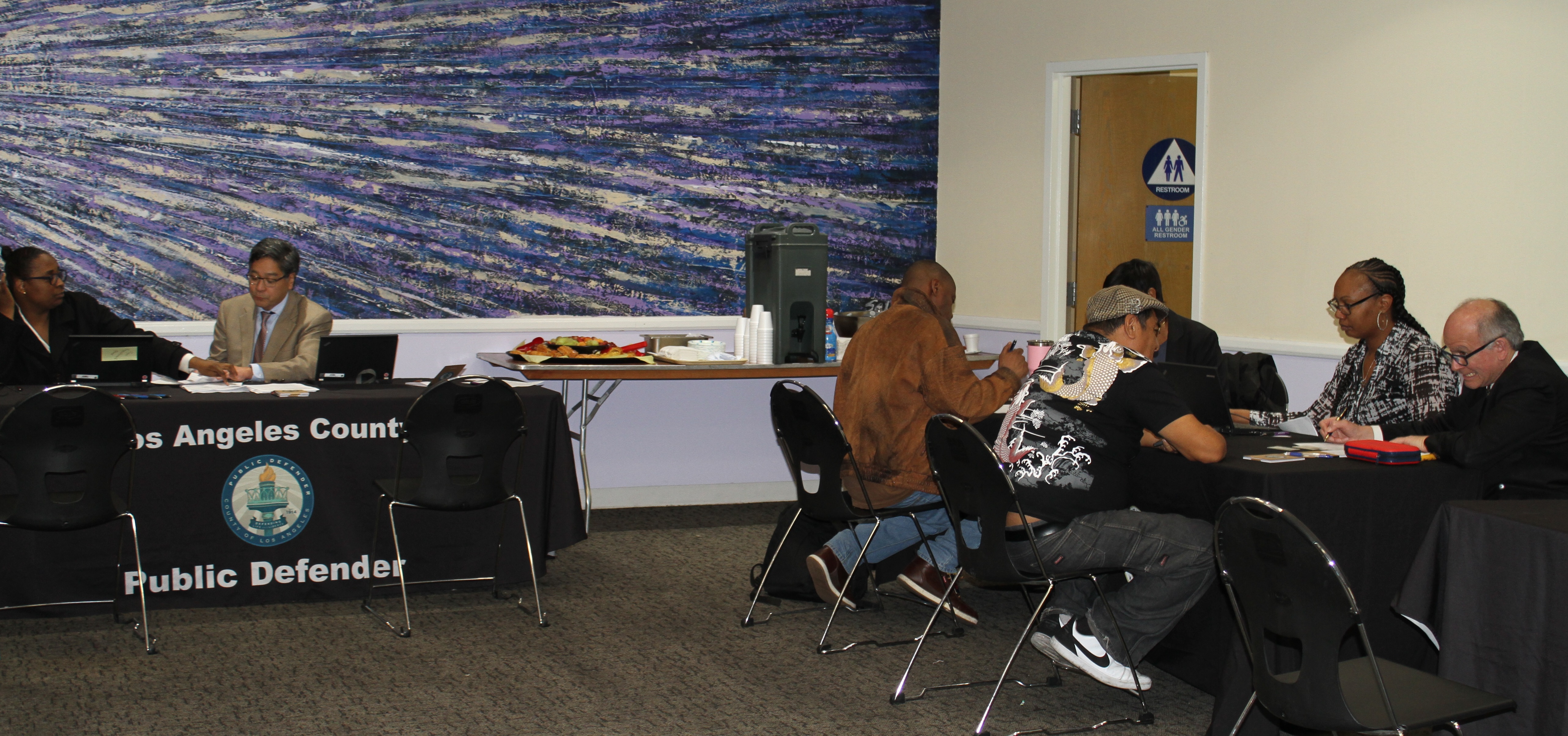 Outreach Events

Number of Events – 24

Number of Participants – 334
RECORD CLEARING STATUTES
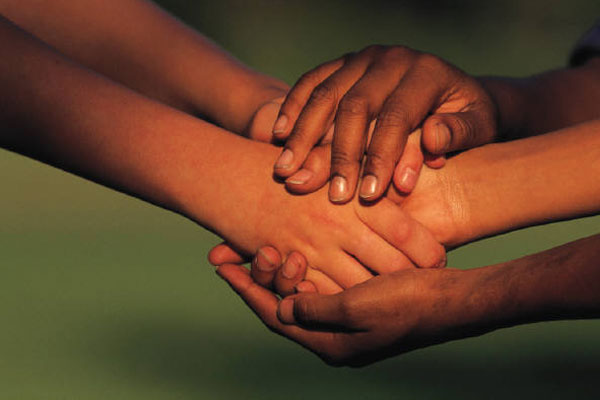 Collaborations
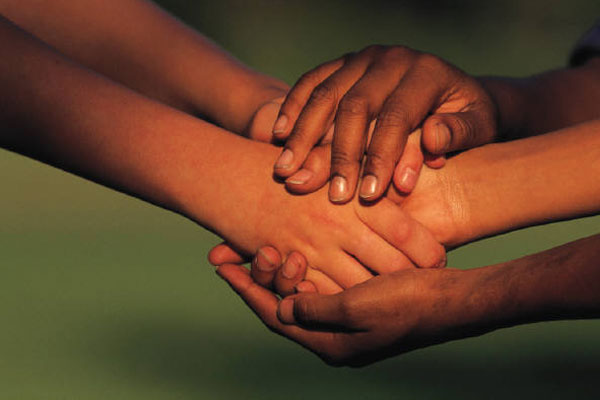 Collaborations
Shelters
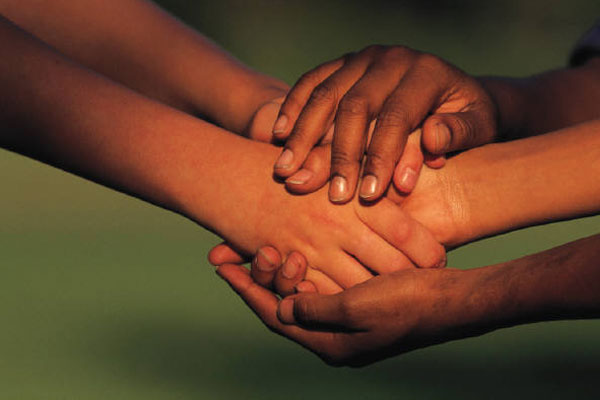 Collaborations
Shelters
CBOs
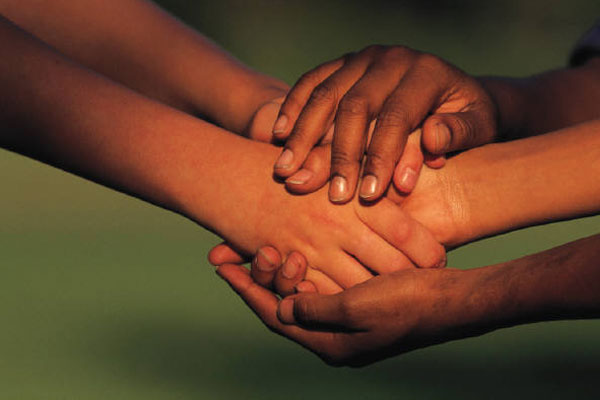 Collaborations
Shelters
CBOs
County Departments
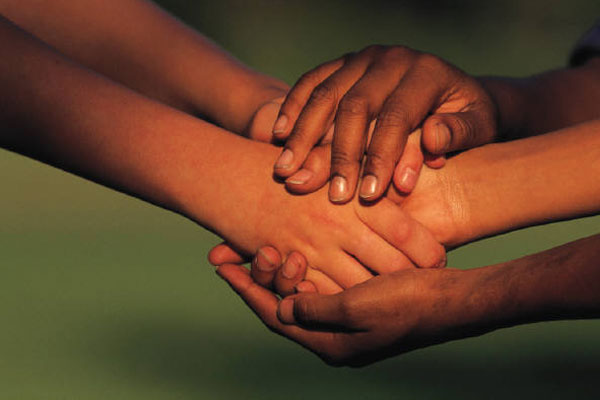 Los Angeles Mission
Salvation Army
VOA
Downtown Women’s Center
Harbor Interfaith Services
Antelope Valley Veterans Outreach Committee 
Los Angeles City Attorney
LASD
DPSS
WDACS
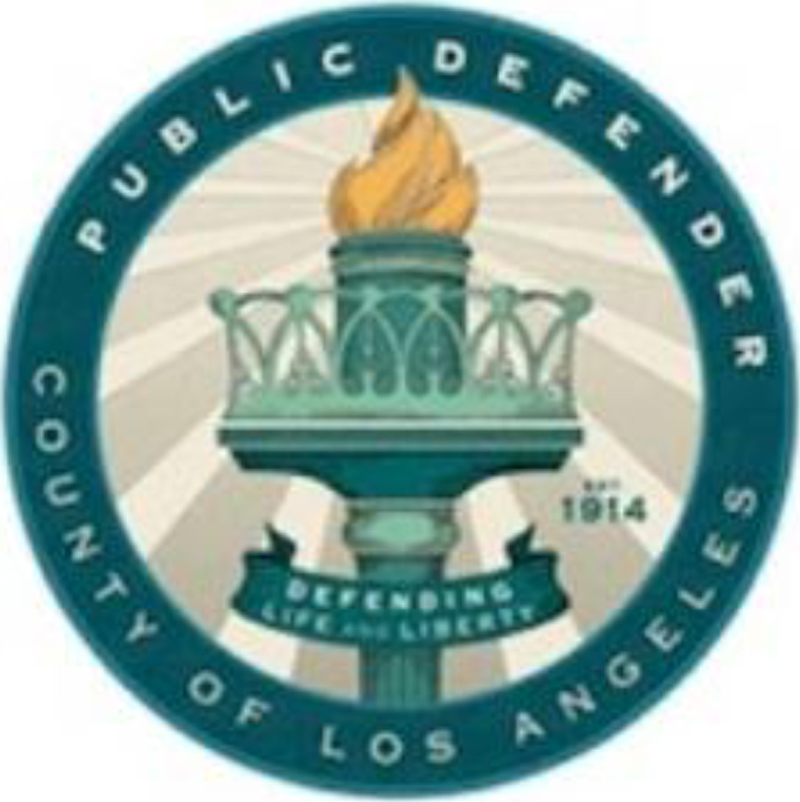 Los Angeles County Public Defender’s Office